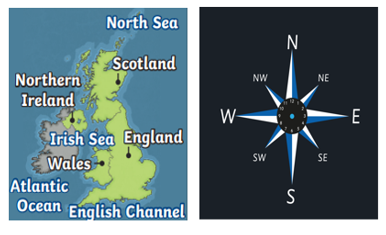 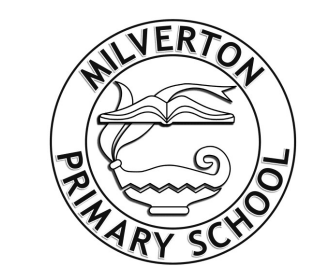 Year 3 / 4
Spring Term
Cycle A 

The Great British Road Trip
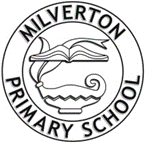 Milverton English Thematic Map-Year 3/4  Cycle A – Spring Term – Great British Road Trip
Motivational Core Texts:
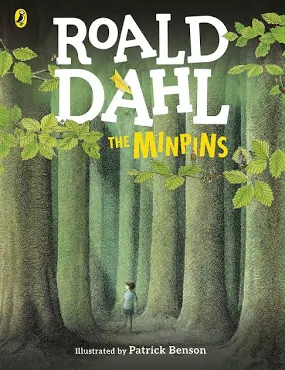 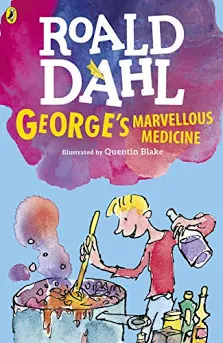 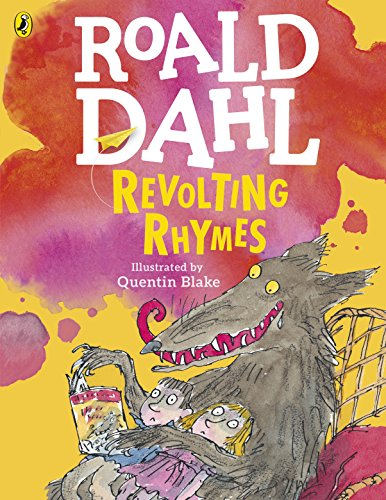 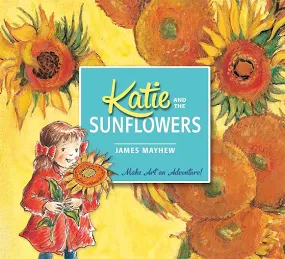 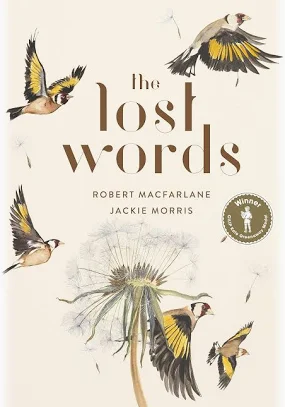 Year 3 – Yearly Overview- Maths
© Primary Stars Education
Year 4 – Yearly Overview Maths
© Primary Stars Education
Years 3&4 Science Spring Term
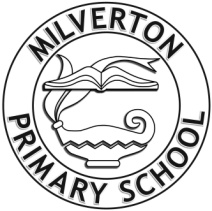 States of Matter: Water
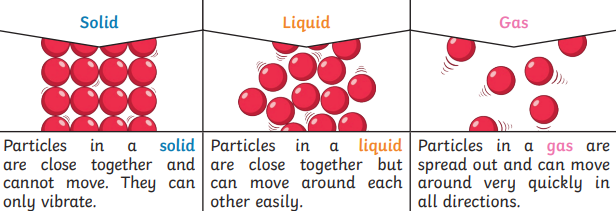 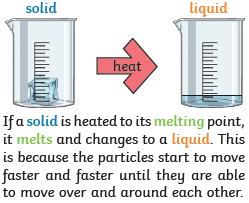 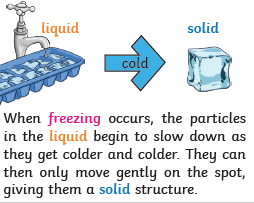 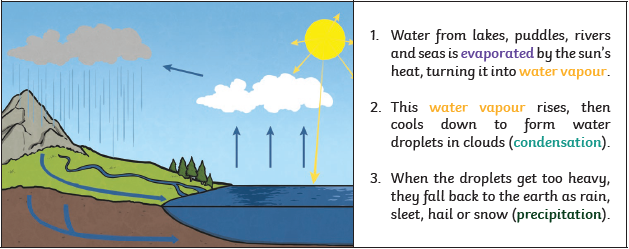 Changes of State
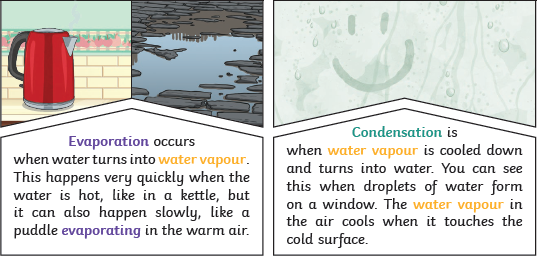 Years 3&4 Science Spring Term
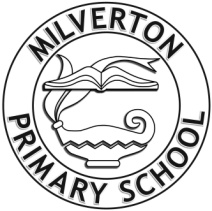 Rocks and soils
Key knowledge:
Rocks
There are three types of naturally occurring rock – igneous, sedimentary and metamorphic.
There are also human-made rocks., e.g. bricks, concrete and coade stone.
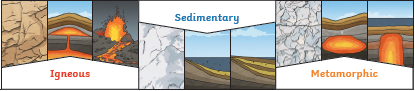 Soil is the uppermost layer of the Earth.
 It is a mixture of different things:
Minerals – the minerals in soil come from finely
 broken-down rock
Air
Water
Organic matter – including living and dead plants
 and animals.
There are different types of soil.
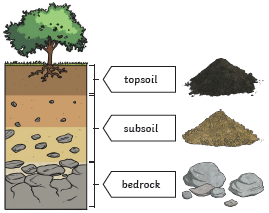 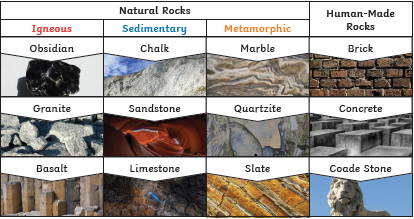 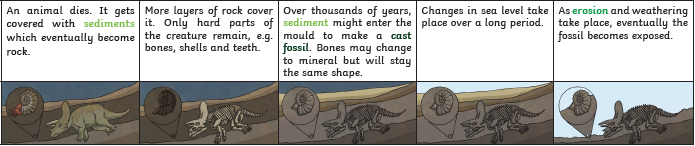 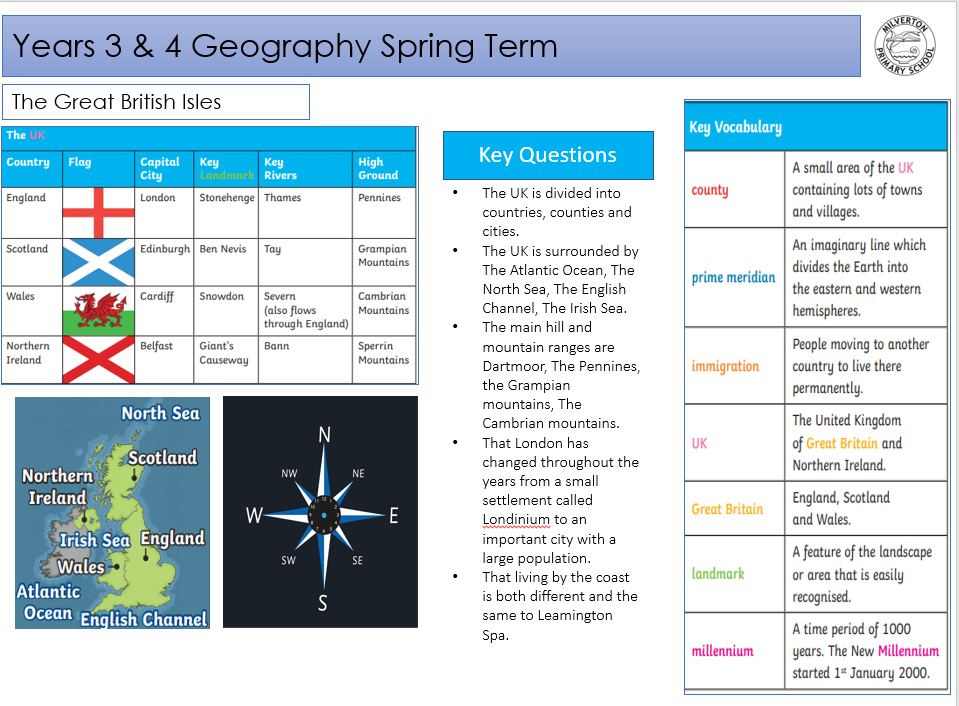 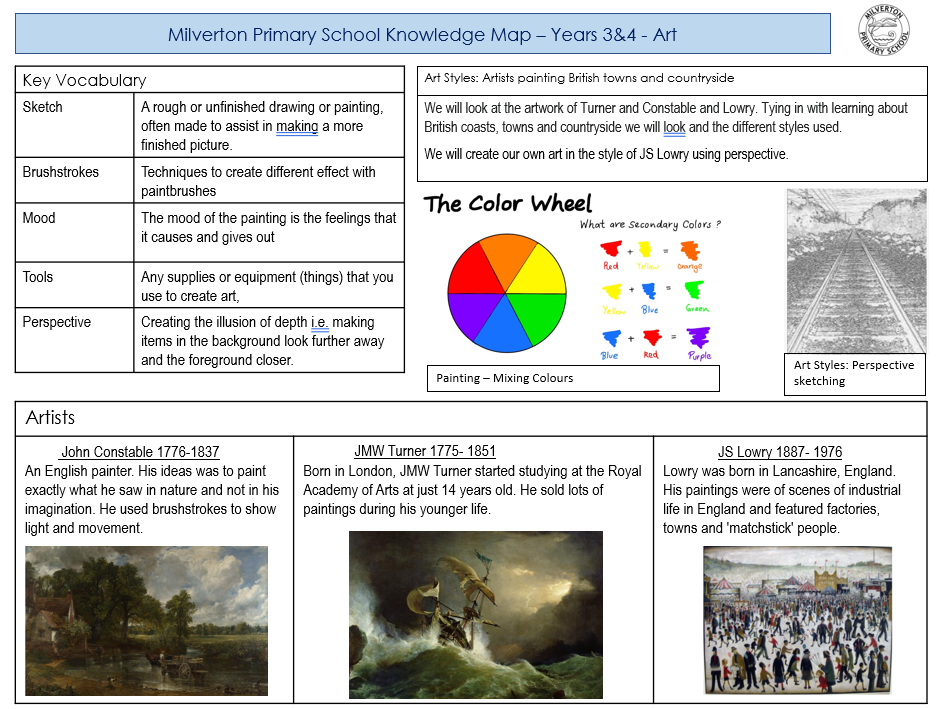 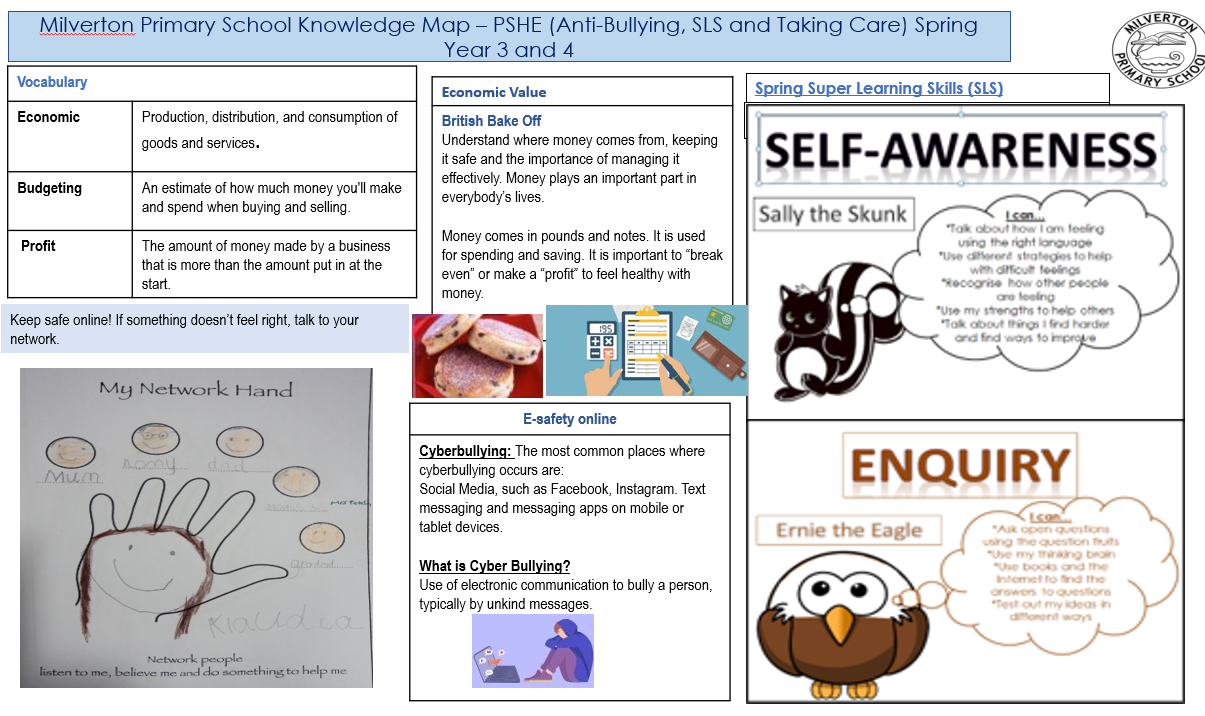 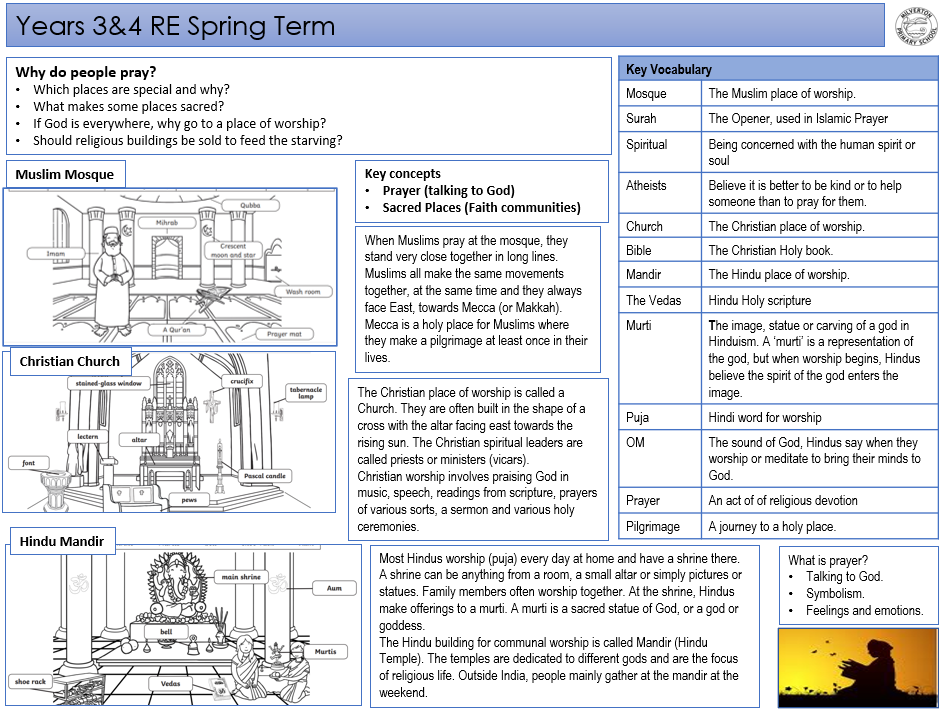 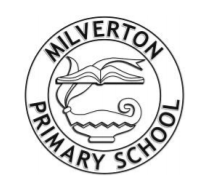 Milverton Primary School Knowledge Map [Years 3/4 – Spring 2 Term – Dance Around GB
Vocabulary
Questions to consider
Am I moving across the floor?
 Are my movements big or small? High or low? 
What direction am I moving  in? 
Is my pathway straight, boxy, curved or chaotic?
Is the dance sharp or smooth?
 Are the movements light and floaty or heavy and stompy? 
Is the dance gentle or strong? 
What emotions does the dance provoke?
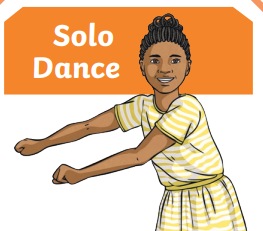 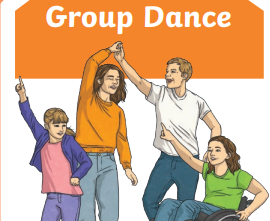 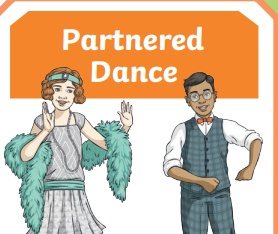 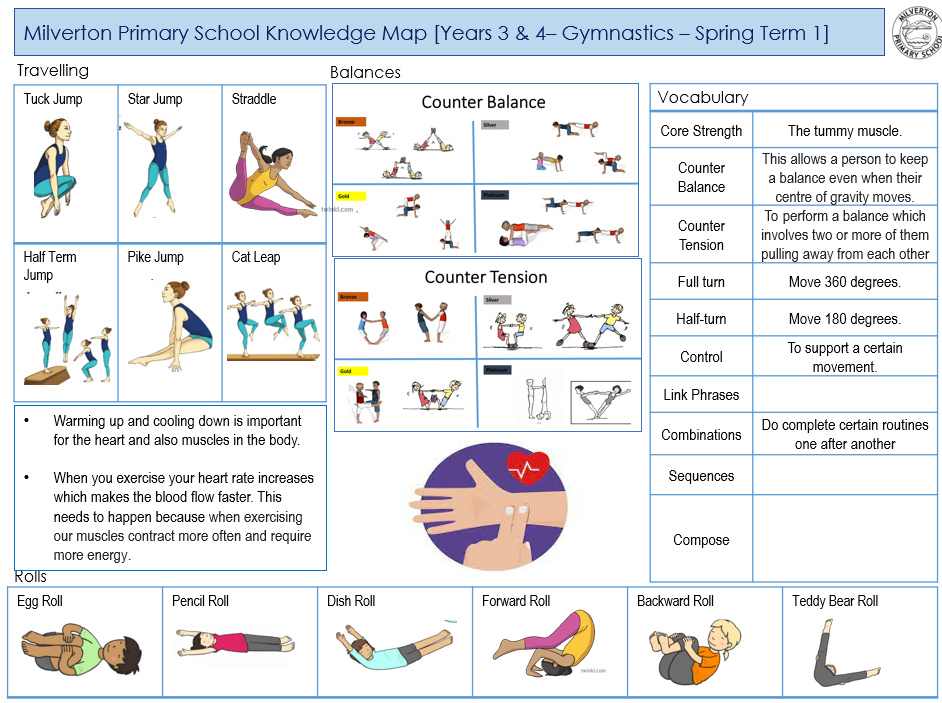 2
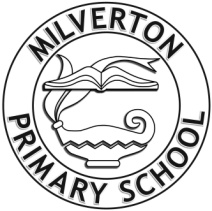 Y34 Computing – Cycle A - Programming Turtle Logo and Scratch
Key Concept: Coding and Programming
Creating Algorithms
An example of an algorithm: making a square on Turtle Logo. Type: > to square (or whatever name you wish to give to the shape. This algorithm will draw a square like this.
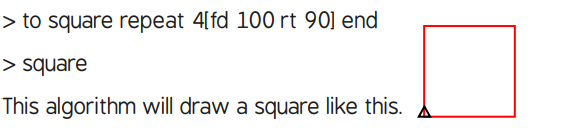 Debug an algorithm
To find and fix mistakes or errors in a set of instructions (algorithm) that a computer program follows. Debugging involves carefully checking the steps in the algorithm to identify and correct any issues, ensuring that the program runs smoothly and produces the intended results.
Drawing regular polygons
You can use commands to guide a turtle to draw regular polygons, which are shapes with equal sides and angles. For example, you might instruct the turtle to draw a regular triangle (equilateral triangle) by moving forward a certain distance, turning a specific angle, and repeating these steps.
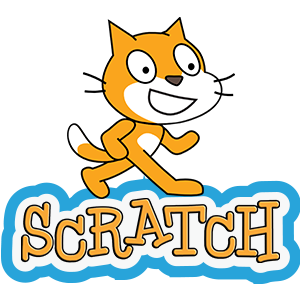 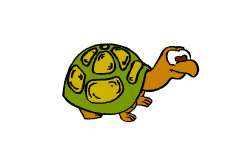 Scratch and Turtle Logo installed/online
Turtle Logo is a free software that you can use online or download. https://turtleacademy.com/
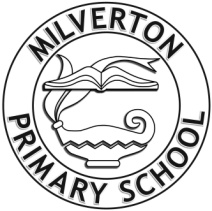 Y34 Computing – Cycle A - Programming Turtle
Key Concept: Coding and Programming
Creating Algorithms
An example of an algorithm: making a square on Turtle Logo. Type: > to square (or whatever name you wish to give to the shape. This algorithm will draw a square like this.
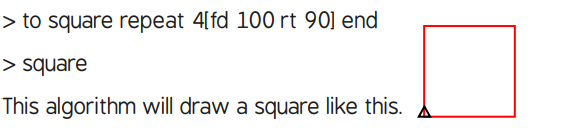 Label
The label command enables a single word to be written at the turtle. The label is usually written in the direction the turtle is pointing. To have the label horizontal turn the turtle rt 90.
Septos
As well as giving commands to move or turn the turtle, you can move the turtle to a position. 
Septos means moving the position of the turtle using the x and y coordinates using turtle logo software.
Arc
The arc command will draw an arc for a specific arc length, measured in degrees, of a specific radius. 
For example, arc 180 100 will draw a semi circle starting in the direction in which the turtle is facing
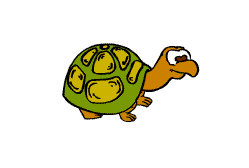 Turtle Logo application installed/online
Turtle Logo is a free software that you can use online or download. https://turtleacademy.com/